Активная пена для бесконтактной автомойки
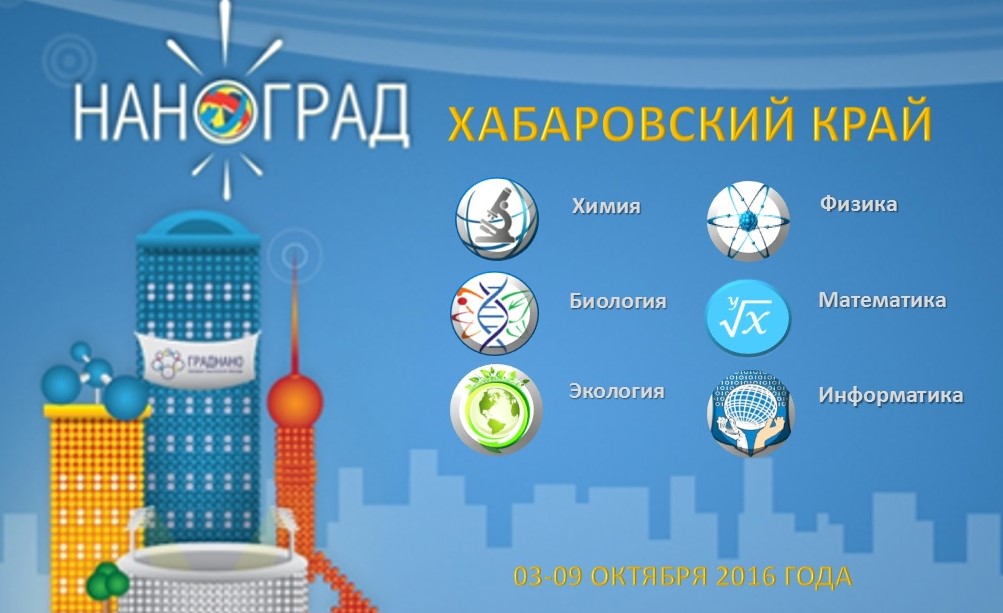 Наноград 2017
Младшие сотрудники
Вдовиченко Всеволод, Попова Яна, Медведкова  Галина, Борщ Анастасия, Башей Андрей, Калинин Данила, Васильченко Ольга, Свинчуков Влад, Юлина Татьяна, Жнай Анастасия, Гец Екатерина, Сумина Алина
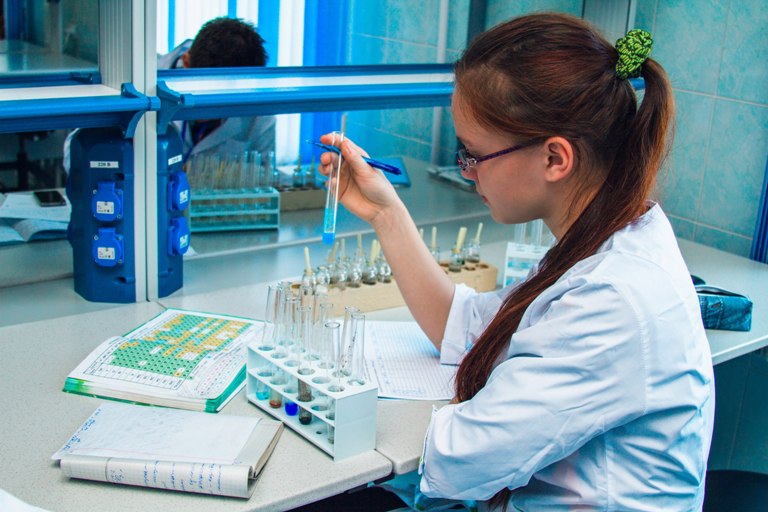 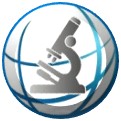 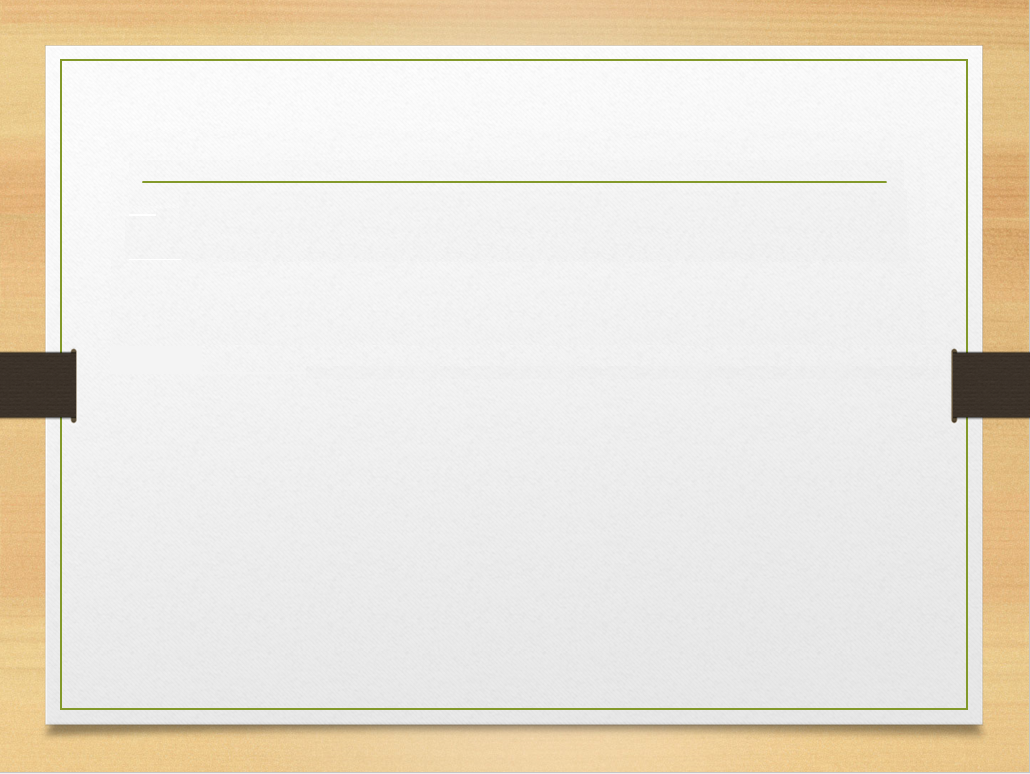 Цель проекта
Предложить рецептуру и технологию производства активной пены для бесконтактной мойки автомобилей, отвечающим всем существующим  требованиям.
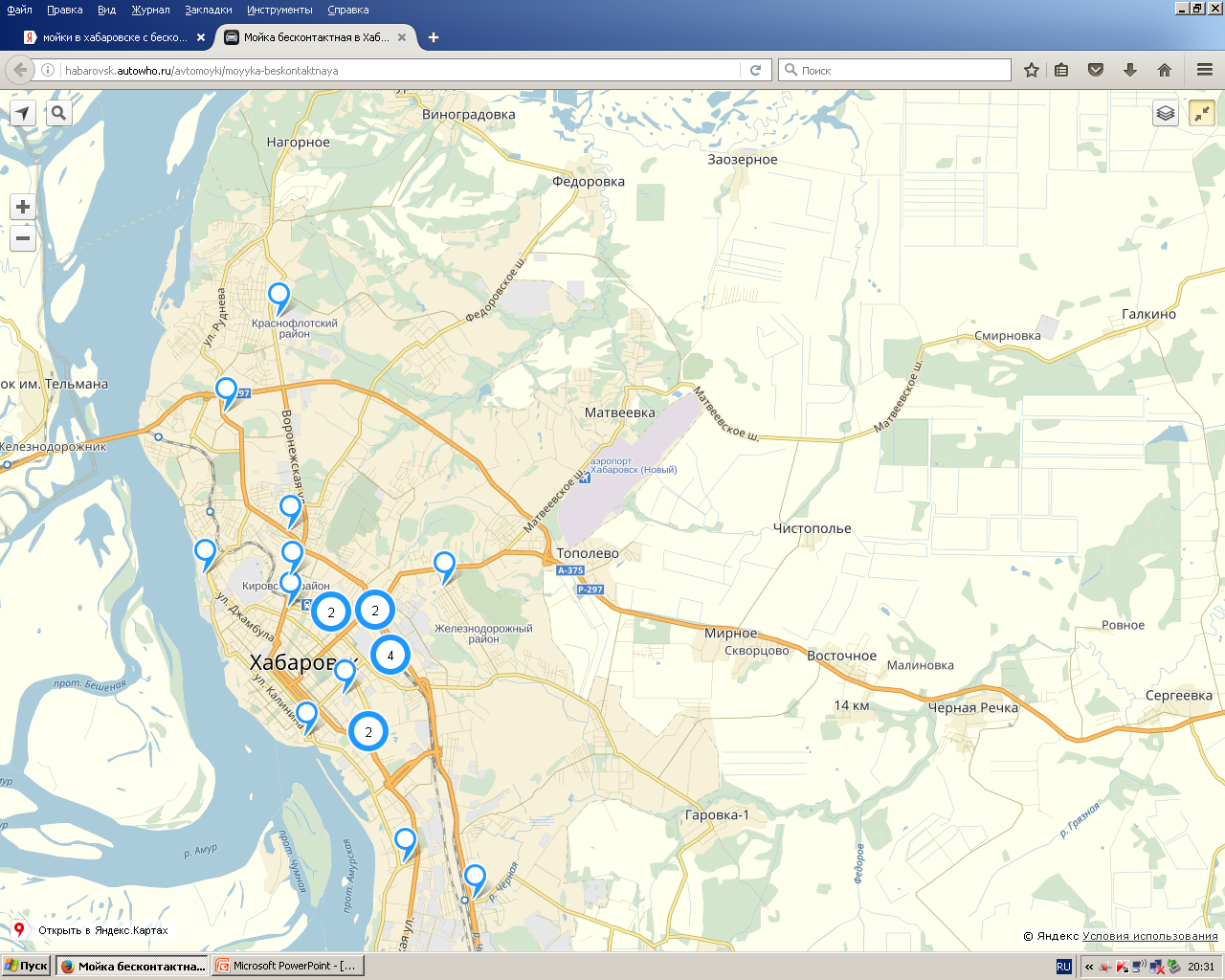 Плюсы бесконтактной мойки
Минусы бесконтактной мойки и возможные опасности
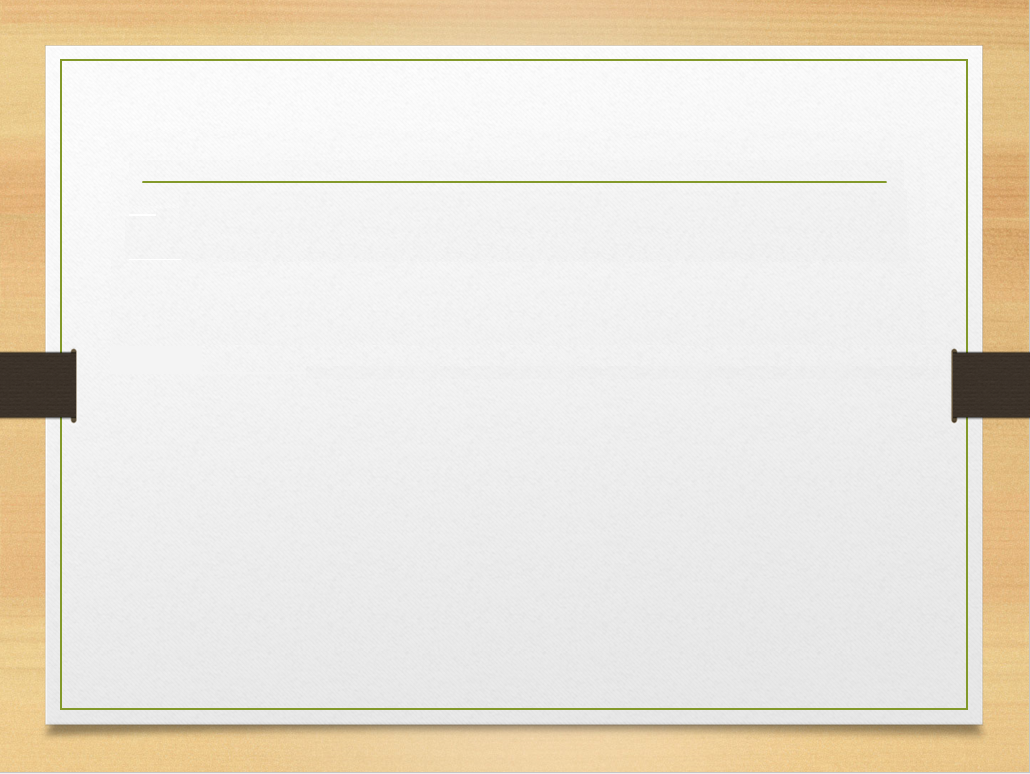 Главная идея